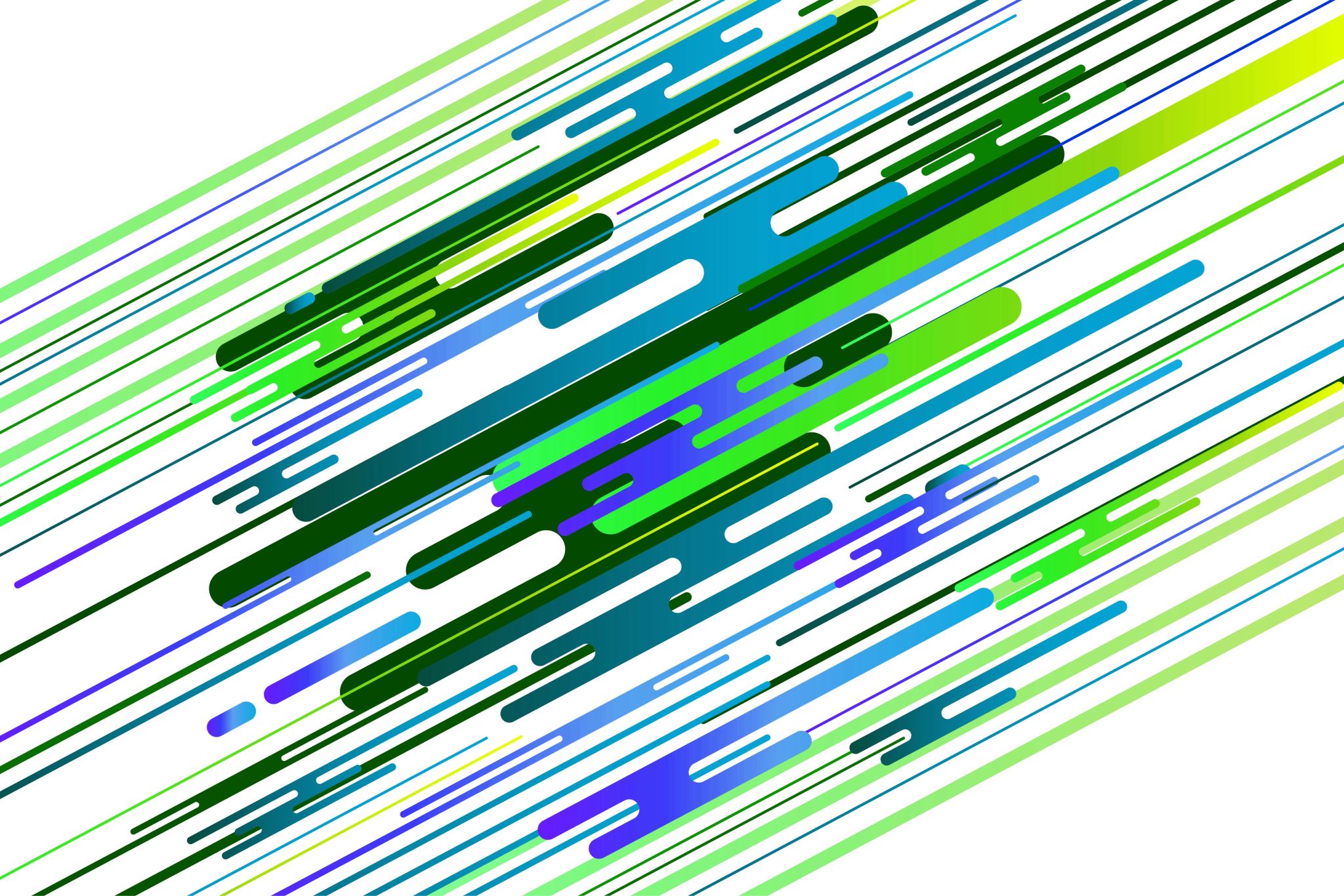 Energia, ami folyton átalakul
Komplex természettudomány
Energia:
Az energia a fizikában a testek egy fizikai tulajdonsága, amely átalakítható különböző megjelenési formákba és átadható a testek között a négy alapvető kölcsönhatás által, de amely soha nem jöhet újonnan létre és nem semmisülhet meg.
Energia fajták:
A fizika négy alapvető kölcsönhatására vezethető vissza: 
Helyzeti energia
Mechanikai energia
Termikus energia
 A négy alapvető kölcsönhatás a gravitációs, az elektromágneses, a gyenge és az erős kölcsönhatás.
Gravitációs energia:
A vízerőmű például a folyó gravitációs energiáját alakítja át turbinák mozgási energiájává, ami generátorokban elektromos energiává alakul.
Elektromágneses energia
Többnyire elektromágneses energia hajtja gépeinket, és működteti elektronikus rendszereinket.
Belsőégésű motorok
Gyenge kölcsönhatások:
A gyenge kölcsönhatás folyamataiból, a gyenge radioaktív bomlásokból (béta-bomlás) származó energia tartja fenn részben a Föld belső magas hőmérsékletét, így a geotermikus energia ebből a forrásból is táplálkozik.
Erős kölcsönhatás:
Az erős kölcsönhatás tartja össze az atommagokat. Atommagok egyesülésekor a kötési energiának megfelelő nagy energia szabadul fel. Az ilyen magfúzió felelős a Nap és a csillagok energiatermelésének zöméért.